DAC38RF82 Test
DAC38RF82 8 bit mode
Test Setup:

Fdac = 9000Msps external clock  

Int 1X

IF = 200MHz tone
 
LMF = 811

Shunt installed on JP10
DAC38RFxx EVM GUI
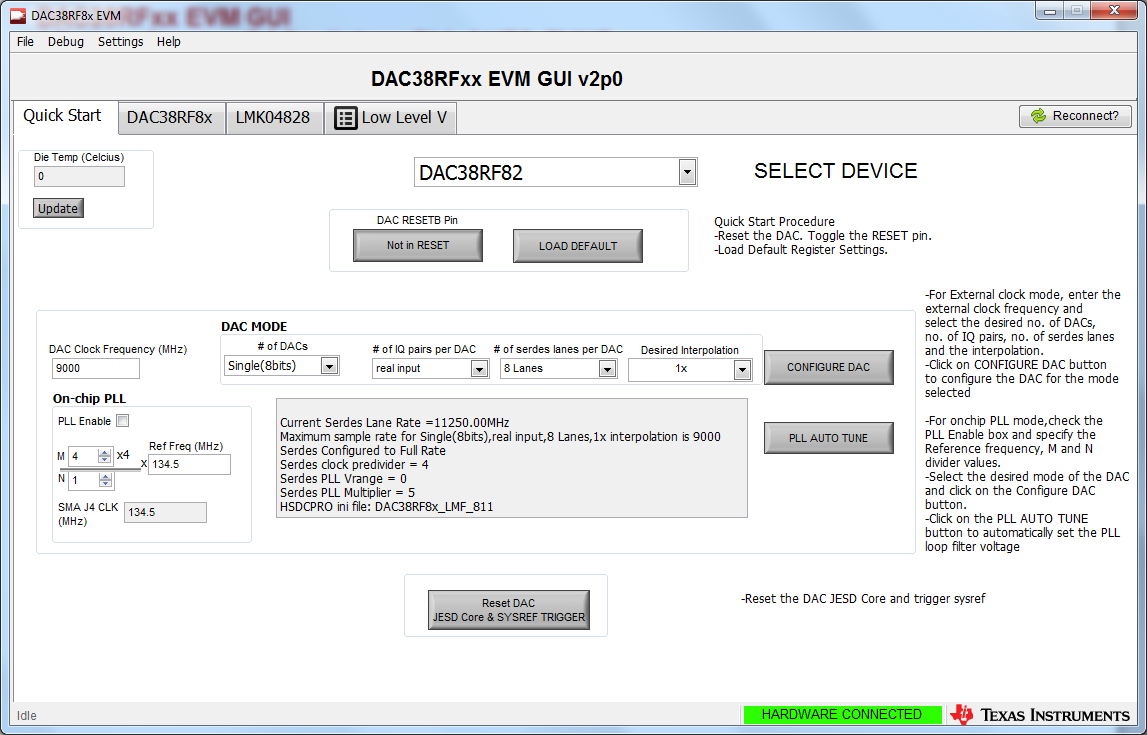 3
Clocking Settings
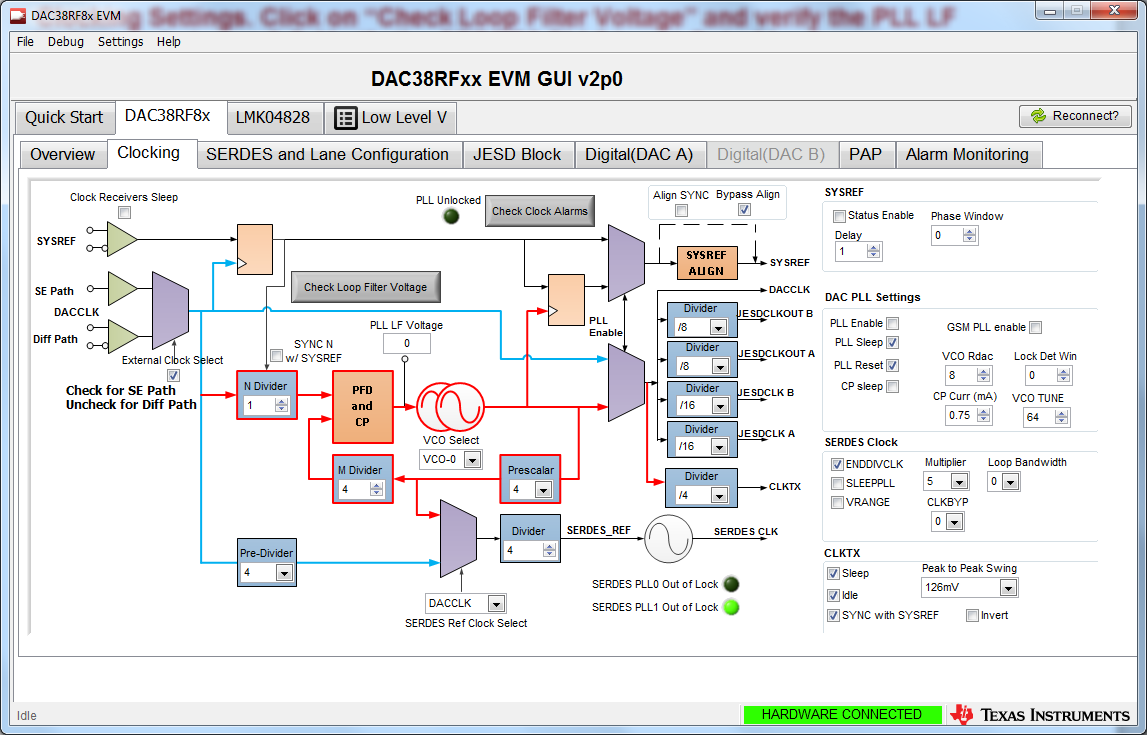 4
K = 20   Max SYSREF = Lane rate / (10 * F * K) = 56.25MHz.
5
LMK Clock output SettingsTSW clock = 281.25MHz
6
LMK Clock output SettingsSYSREF = 9000/320/4 = 7.03125MHz
7
TSW14J56 Settings. Load HSDC Pro as shown below. Click on “Create Tones”, then “Send”
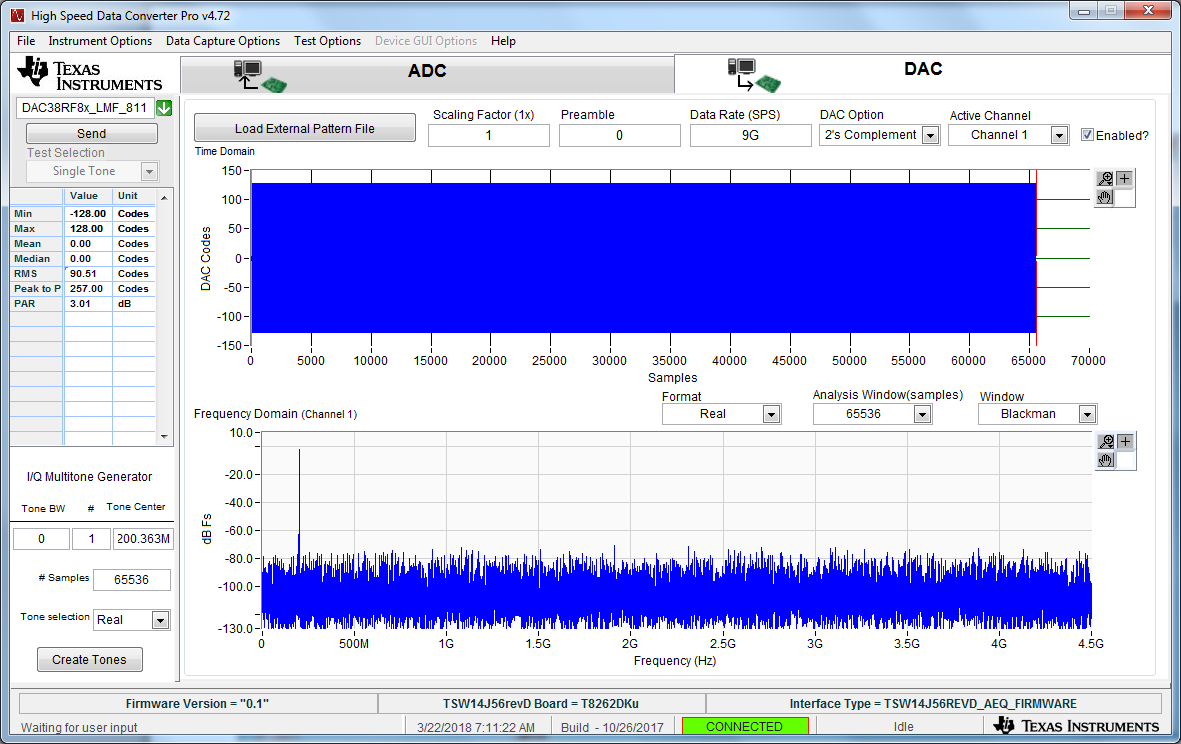 8
DAC output at SMA J6
9